2 0 2 0
回味之屋
SECTION TITLE
Quisque velit nisi, pretium ut lacinia in, elementum id enim. Cras ultricies ligula sed magna dictum portaQuisque velit nisi, pretium ut lacinia in, elementum id enim. Cras ultricies ligula sed magna dictum portaQuisque velit nisi, pretium ut lacinia in, elementum id enim. Cras ultricies ligula sed magna dictum porta.
Your  Title  Here
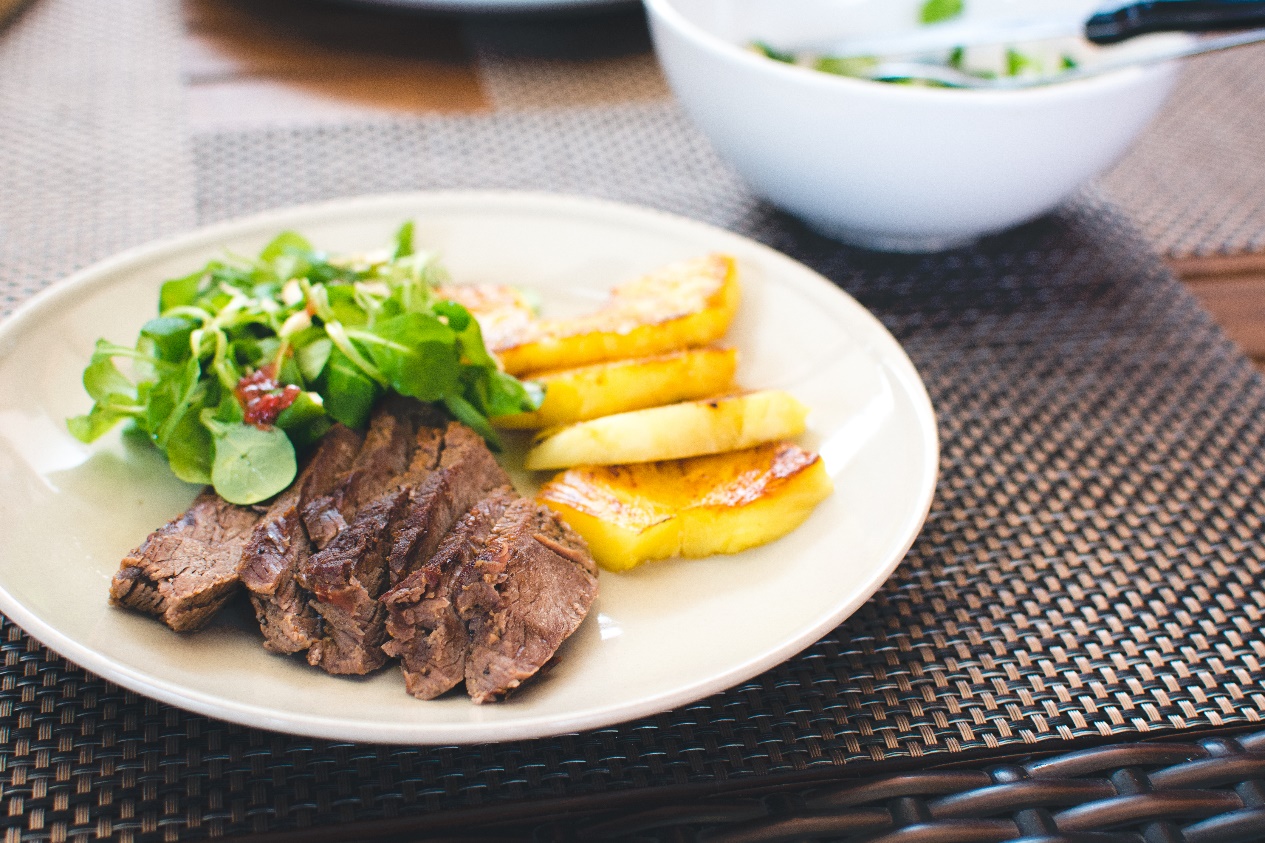 ORCI LUCTUS ET ULTRICES POSUERE CUBILIA CURAE; DONEC
Vestibulum ante ipsum primis in faucibus orci luctus et ultrices posuere cubilia Curae; Donec velit neque, auctor sit amet aliquam vel, ullamcorper sit amet ligula. Nulla quis lorem ut libero malesuada feugiat. Vestibulum ac diam sit amet quam vehicula
021-1777888      021-1777889
Your  Title  Here
Donec sollicitudin molestie malesuada. Donec rutrum congue leo eget malesuada
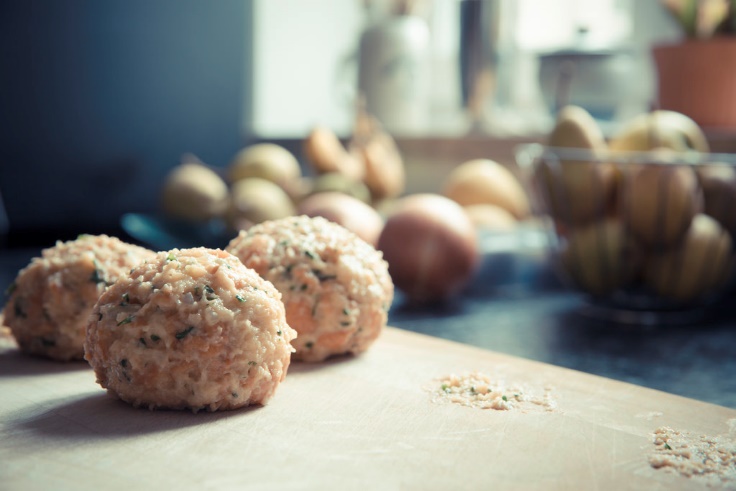 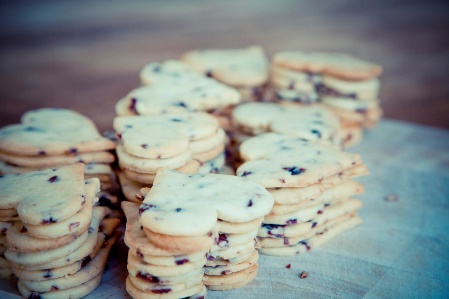 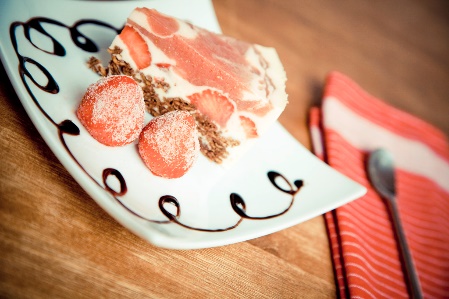 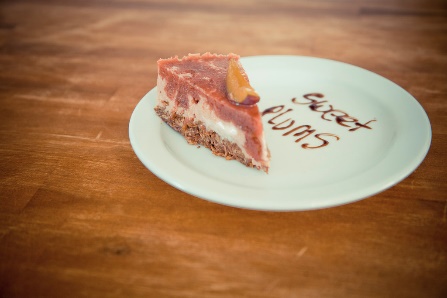 VESTIBULUM ANTE
VESTIBULUM ANTE
Vestibulum ante ipsum primis in faucibus orci luctus et ultrices posuere cubilia Curae; Donec velit neque, auctor sit amet aliquam vel, ullamcorper sit amet ligula. Nulla quis lorem ut libero malesuada feugiat.
velit neque, auctor sit amet aliquam vel, ullamcorper sit amet ligula.
Your  Title  Here
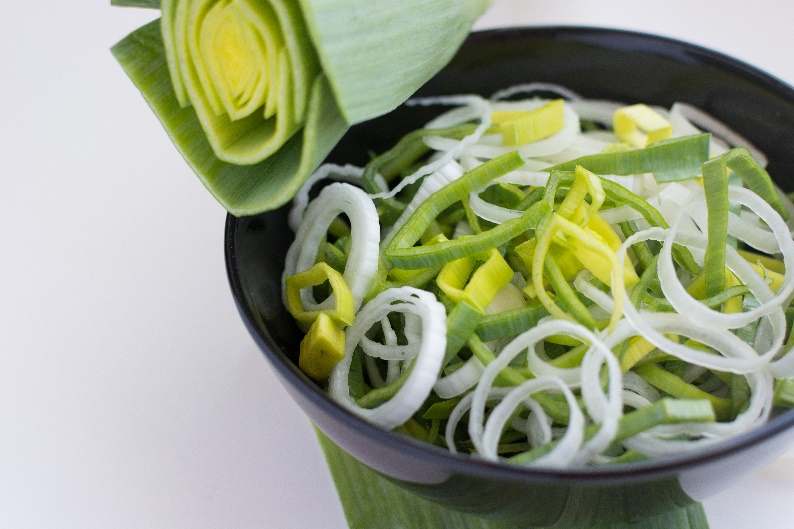 DESCRIPTION
DESCRIPTION
DESCRIPTION
Vestibulum ante ipsum primis in faucibus orci luctus
Vestibulum ante ipsum primis in faucibus orci luctus
Vestibulum ante ipsum primis in faucibus orci luctus et
Your  Title  Here
Vestibulum ante ipsum primis in faucibus orci luctus et ultrices posuere cubilia.
Vestibulum ante ipsum primis in faucibus orci luctus et ultrices posuere cubilia.
Vestibulum ante ipsum primis in faucibus orci luctus et ultrices posuere cubilia.
Vestibulum ante ipsum primis in faucibus orci luctus et ultrices posuere cubilia.
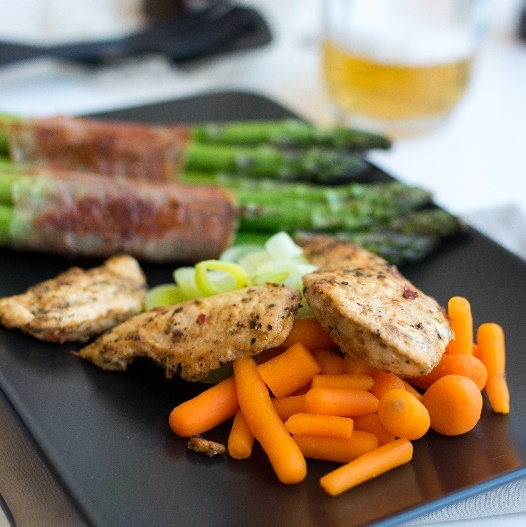 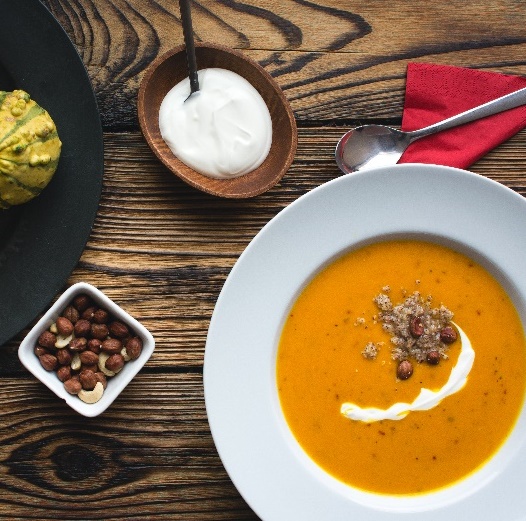 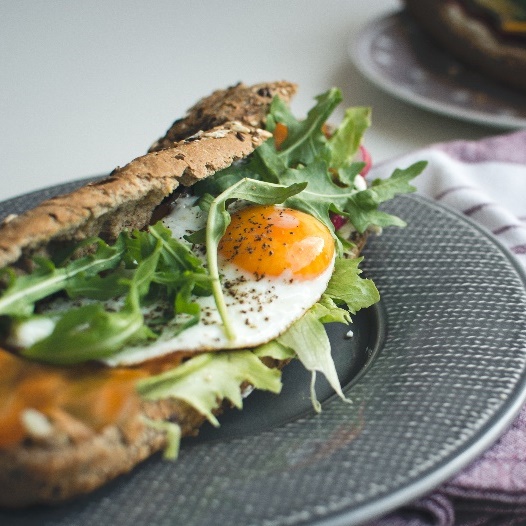 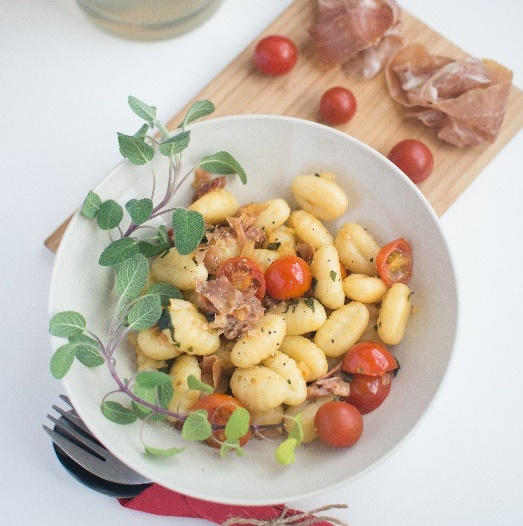 ADD YOUR TEXT
ADD YOUR TEXT
ADD YOUR TEXT
ADD YOUR TEXT
SECTION TITLE
Quisque velit nisi, pretium ut lacinia in, elementum id enim. Cras ultricies ligula sed magna dictum portaQuisque velit nisi, pretium ut lacinia in, elementum id enim. Cras ultricies ligula sed magna dictum portaQuisque velit nisi, pretium ut lacinia in, elementum id enim. Cras ultricies ligula sed magna dictum porta.
Your  Title  Here
Vestibulum ante ipsum primis in.
Vestibulum ante ipsum primis in.
Vestibulum ante ipsum primis in.
Vestibulum ante ipsum primis in.
Vestibulum ante ipsum primis in.
2001
2006
ADD YOUR TEXT
2014
Vestibulum ante ipsum primis in faucibus orci luctus et ultrices posuere cubilia.
2003
2007
2011
Your  Title  Here
ADD YOUR TEXT
ADD YOUR TEXT
Vestibulum ante ipsum primis .
Vestibulum ante ipsum primis .
ADD YOUR TEXT
Vestibulum ante ipsum primis .
ADD YOUR TEXT
ADD YOUR TEXT
Vestibulum ante ipsum primis .
Vestibulum ante ipsum primis .
ADD YOUR TEXT
Vestibulum ante ipsum primis .
Your  Title  Here
ADD YOUR TEXT
Vestibulum ante ipsum primis .
ADD YOUR TEXT
ADD YOUR TEXT
Vestibulum ante ipsum primis .
Vestibulum ante ipsum primis .
ADD YOUR TEXT
ADD YOUR TEXT
ADD YOUR TEXT
ADD YOUR TEXT
Vestibulum ante ipsum primis .
Vestibulum ante ipsum primis .
Vestibulum ante ipsum primis .
Vestibulum ante ipsum primis .
SECTION TITLE
Quisque velit nisi, pretium ut lacinia in, elementum id enim. Cras ultricies ligula sed magna dictum portaQuisque velit nisi, pretium ut lacinia in, elementum id enim. Cras ultricies ligula sed magna dictum portaQuisque velit nisi, pretium ut lacinia in, elementum id enim. Cras ultricies ligula sed magna dictum porta.
Your  Title  Here
38%
DONEC SOLLICITUDIN
ipsum primis in faucibus orci luctus auctor sit amet
70%
65%
DONEC SOLLICITUDIN
DONEC SOLLICITUDIN
ipsum primis in faucibus orci luctus auctor sit amet
ipsum primis in faucibus orci luctus auctor sit amet
Your  Title  Here
VESTIBULUM ANTE IPSUM PRIMIS IN FAUCIBUS ORCI
VESTIBULUM ANTE IPSUM PRIMIS IN FAUCIBUS ORCI
Vestibulum ante ipsum primis in faucibus orci luctus et ultrices posuere cubilia Curae; Donec velit neque, auctor sit amet aliquam vel, ullamcorper sit amet ligula. Nulla quis lorem ut libero malesuada feugiat. Vestibulum ac diam sit amet quam vehicula
Vestibulum ante ipsum primis in faucibus orci luctus et ultrices posuere cubilia Curae; Donec velit neque, auctor sit amet aliquam vel, ullamcorper sit amet ligula. Nulla quis lorem ut libero malesuada feugiat. Vestibulum ac diam sit amet quam vehicula
Your  Title  Here
Vestibulum ante ipsum primis in faucibus orci luctus et ultrices
Vestibulum ante ipsum primis in faucibus orci luctus et ultrices
VESTIBULUM ANTE
Vestibulum ante ipsum primis in faucibus orci luctus et ultrices posuere cubilia Curae; Donec velit neque, auctor sit amet aliquam vel, ullamcorper sit amet ligula. Nulla quis lorem ut libero malesuada feugiat. Vestibulum ac diam sit amet quam vehicula
Vestibulum ante ipsum primis in faucibus orci luctus et ultrices
THANK YOU
回味之屋